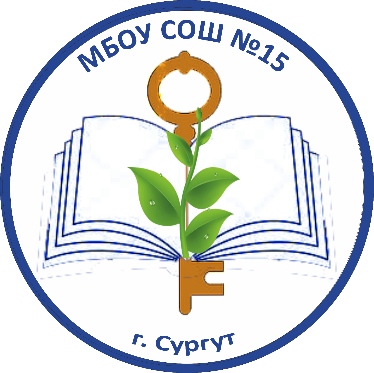 Муниципальное бюджетное общеобразовательное учреждение cредняя общеобразовательная школа №15
«ОрганизациЯ видеостудии с нуля» /На примере студии «Пятнашка ТВ»/
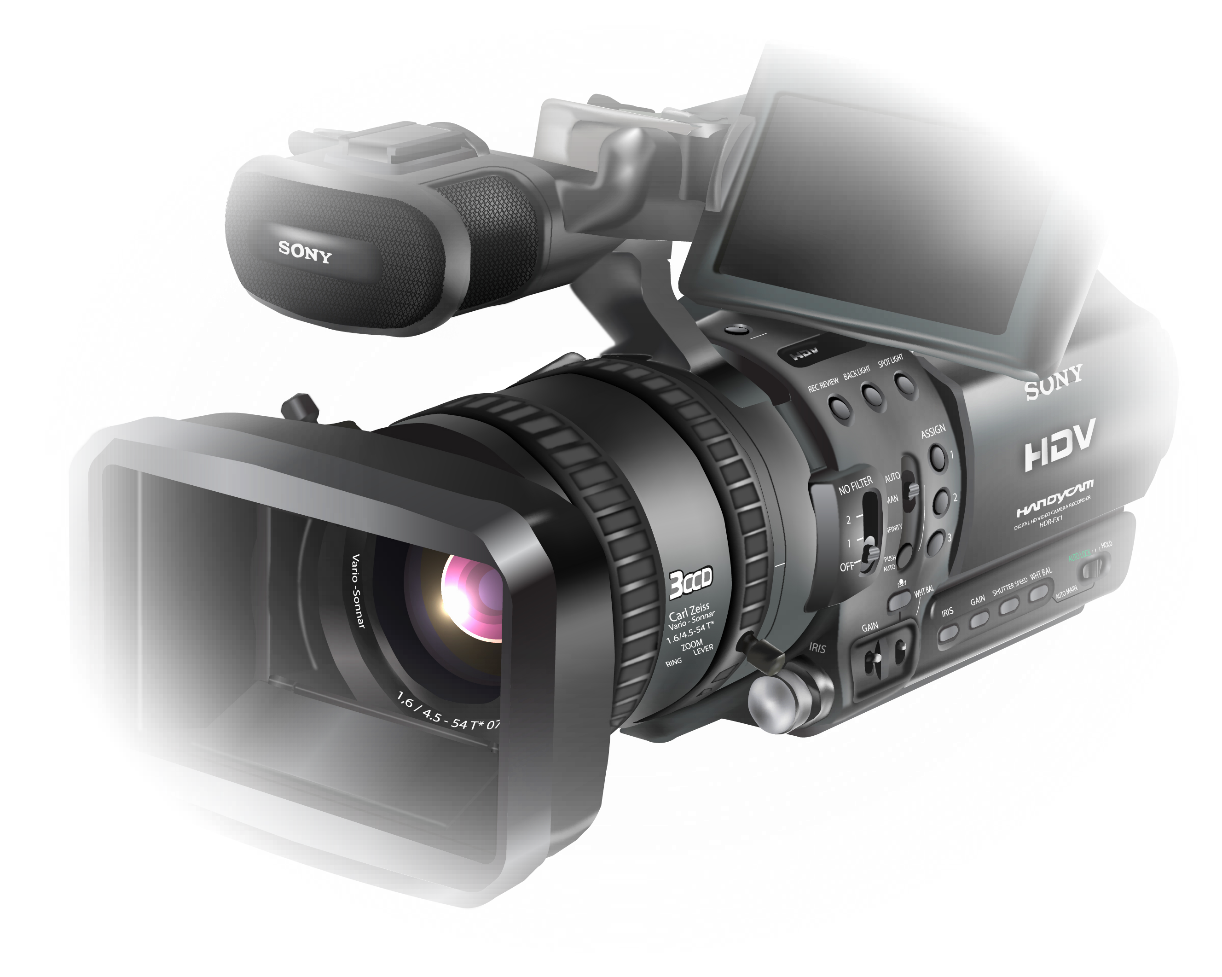 Необходимое оборудование для организации работы школьной видеостудии:
-фон (однотонная стена,  баннер)
-аппаратура (телефон, фотоаппарат)
-монтажные программы (мувимейкер)
-штатив (кафедра, стул)
-флешки 
-свет
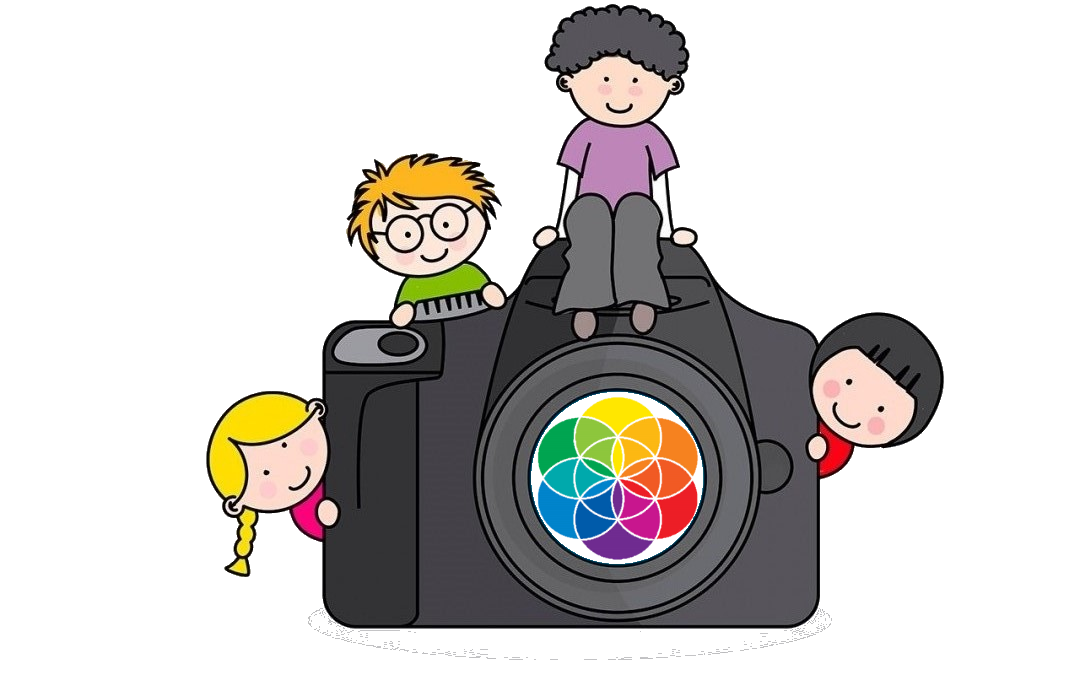 .
Видеостудия в «идеале»
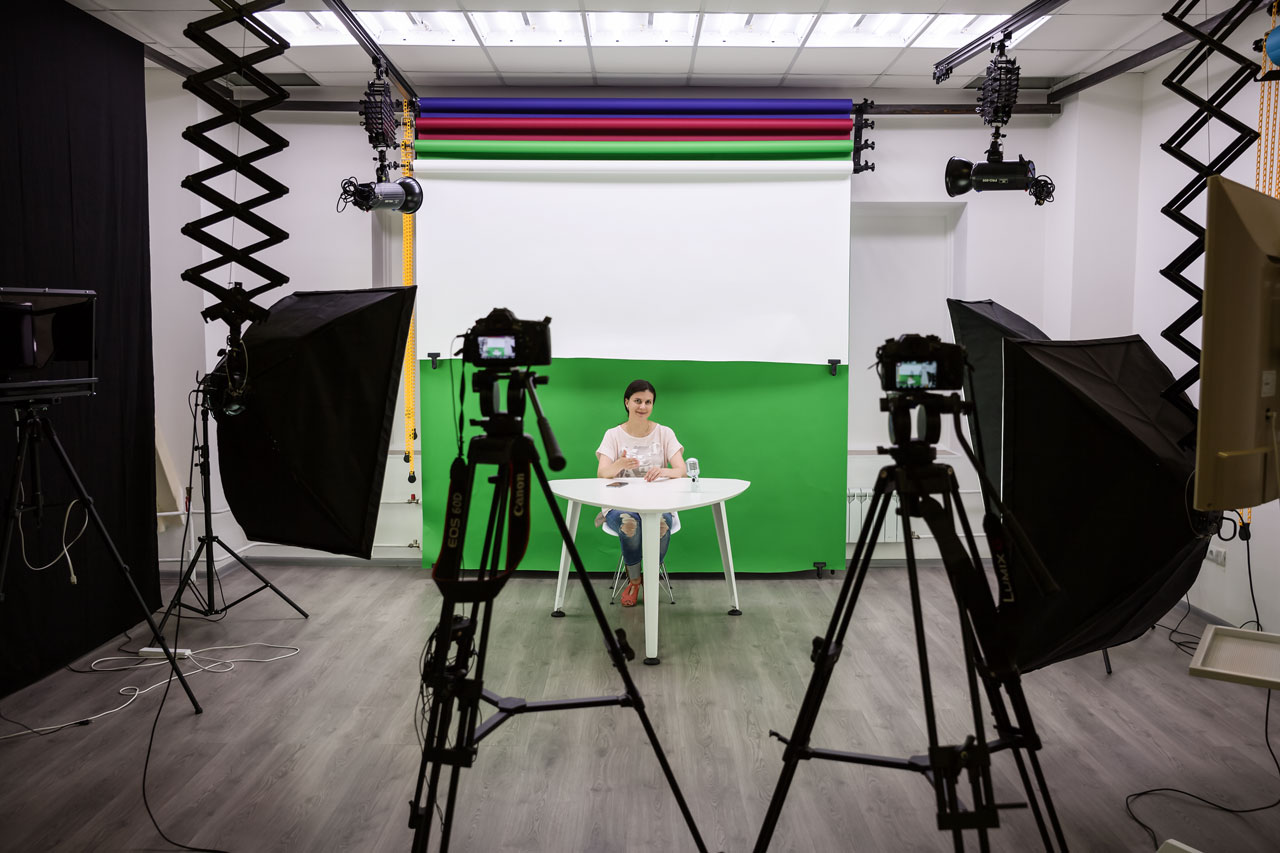 -хромакей в полный рост
-свет, лампы 
-зеркальный фотоаппарат, 
-видеокамера HD
-штатив 
-телесуфлер
-мощный компьютер с монтажным столом (Premiere Pro, Sony Vegas)
-флешки от 64 Гб
-петлички, микрофоны
-наушники
-тихий кабинет (шумоизоляция)
Видеостудия «Пятнашка ТВ»
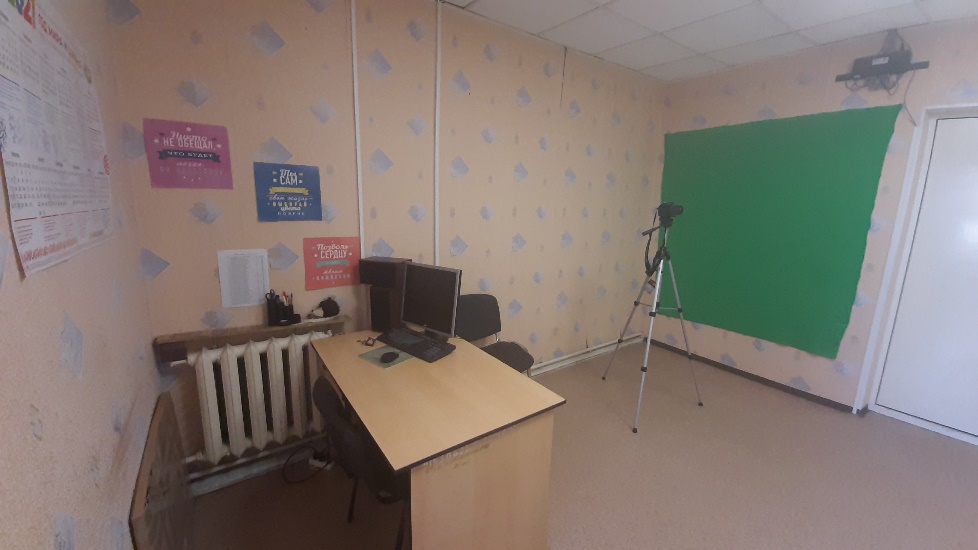 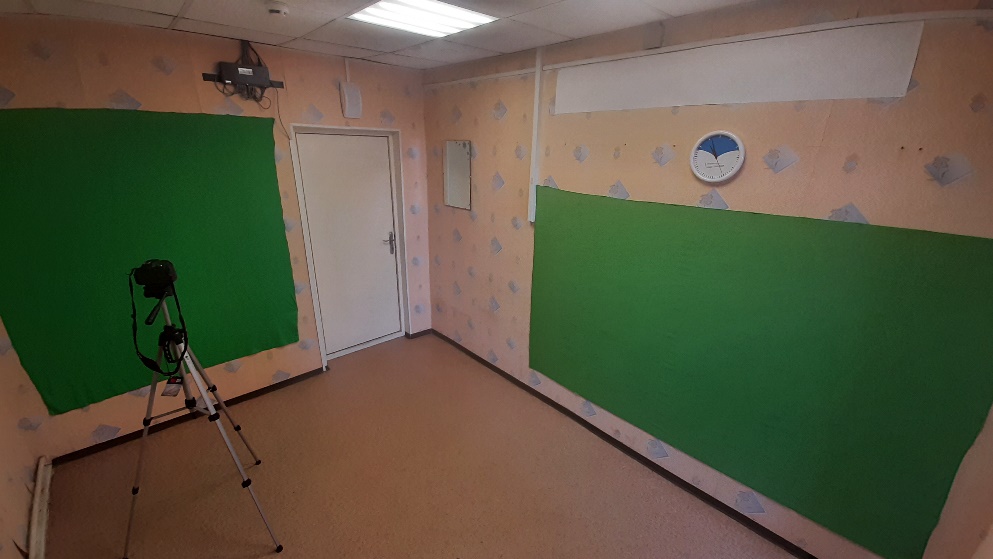 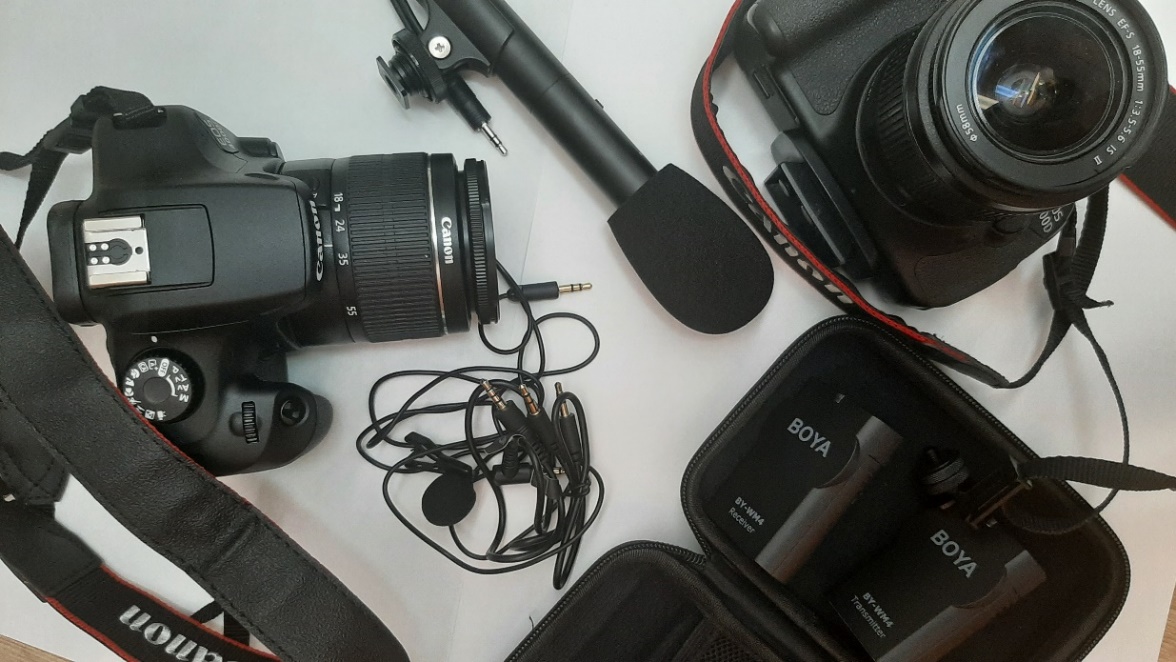 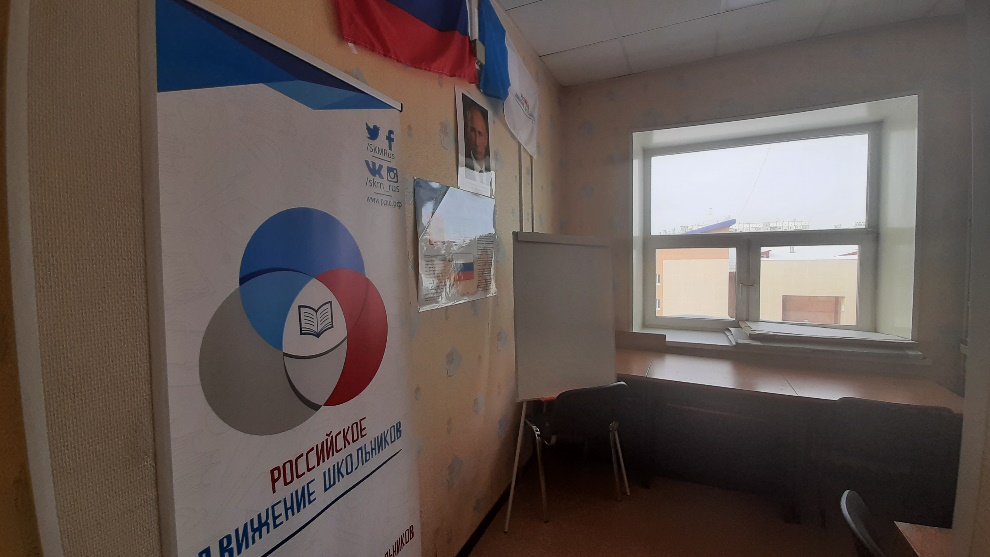 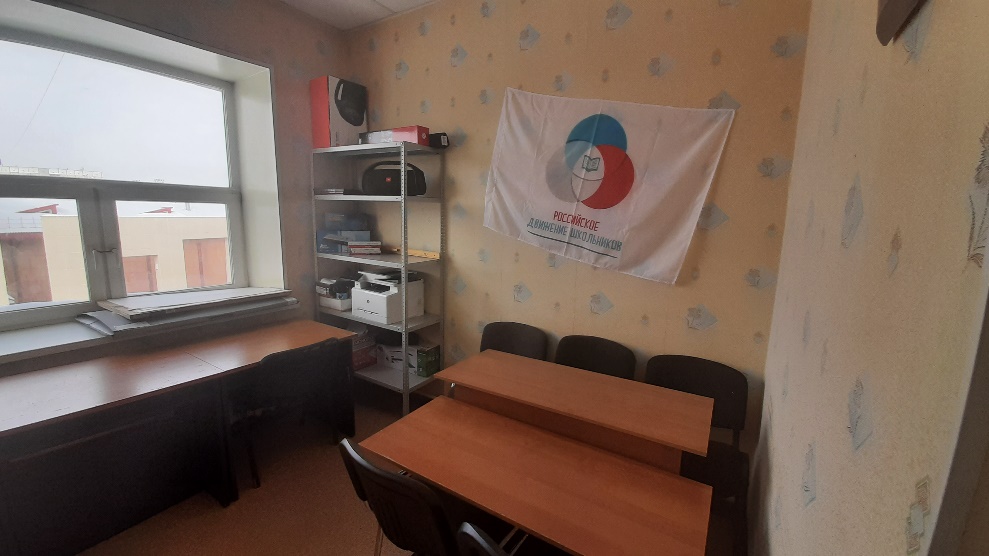 Рабочие моменты
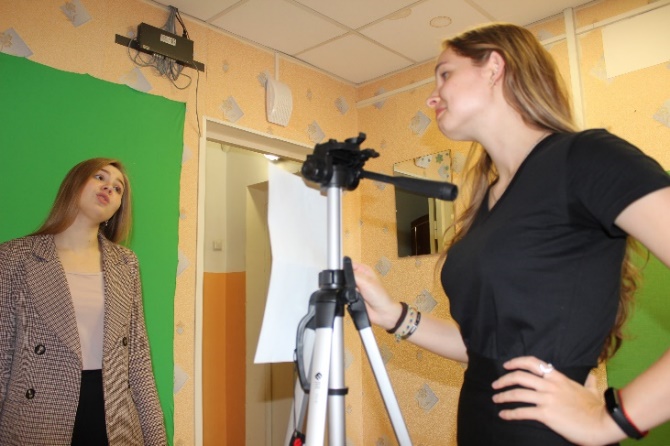 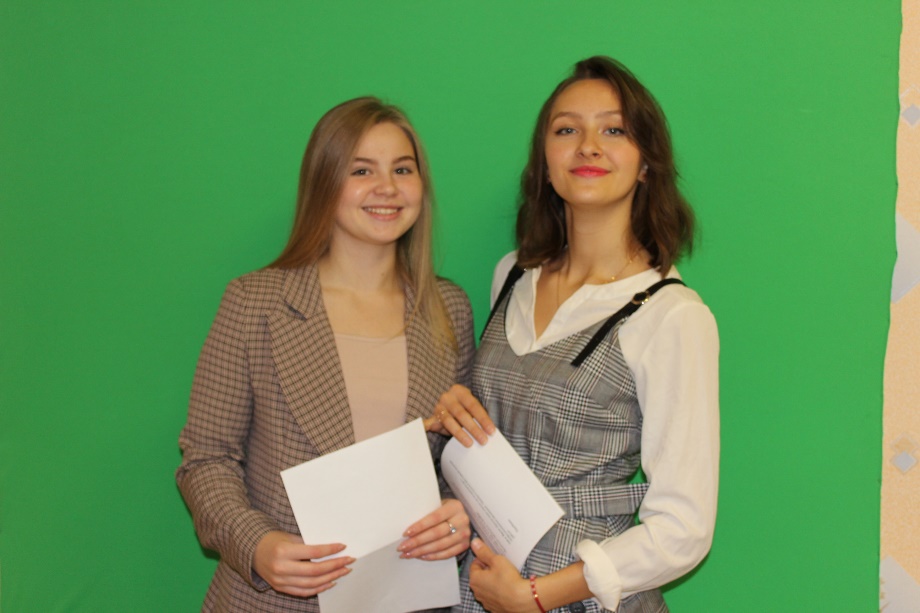 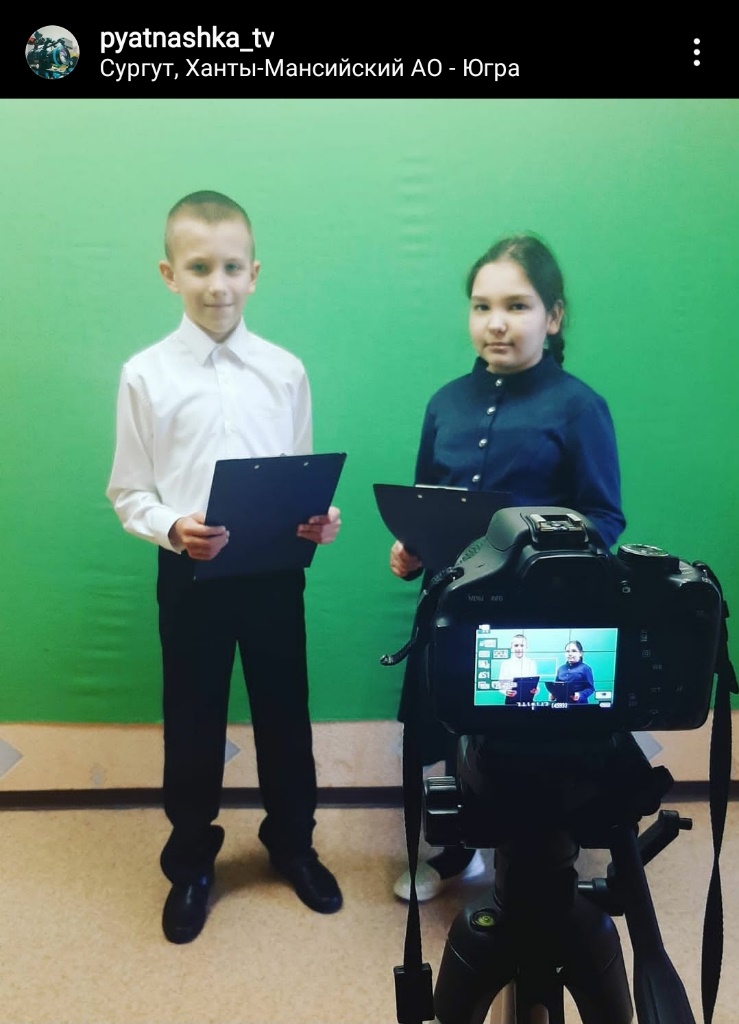 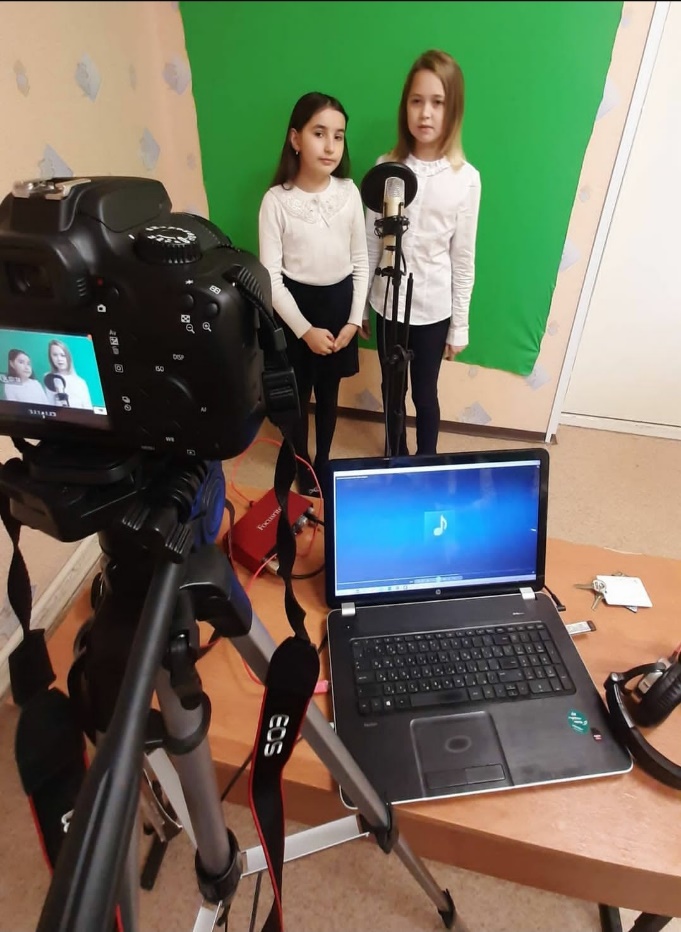 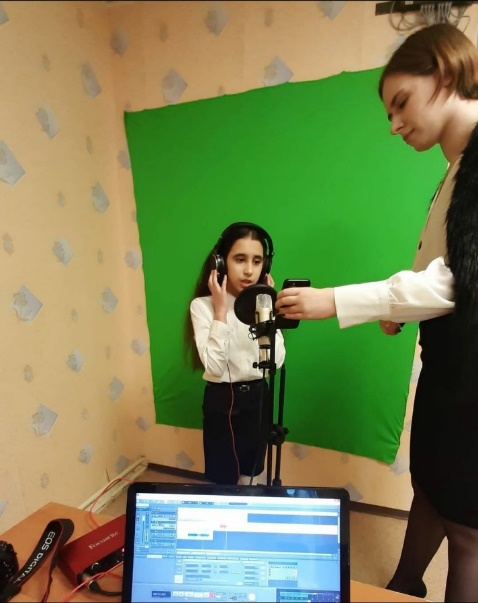 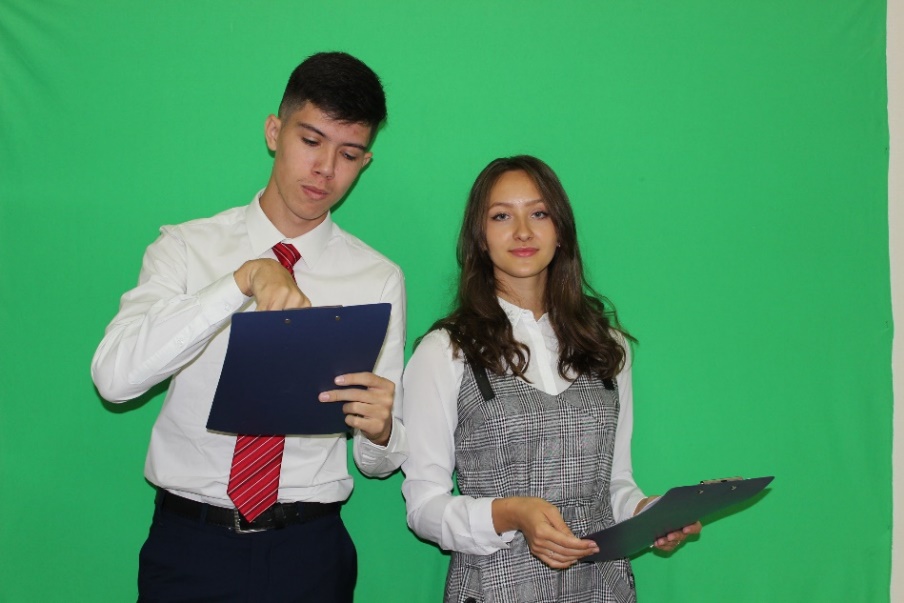 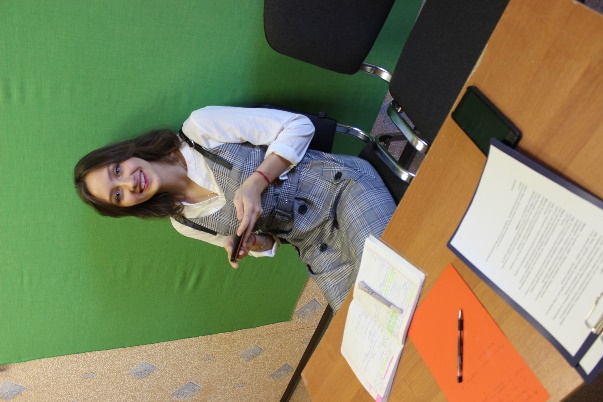 Рабочие моменты
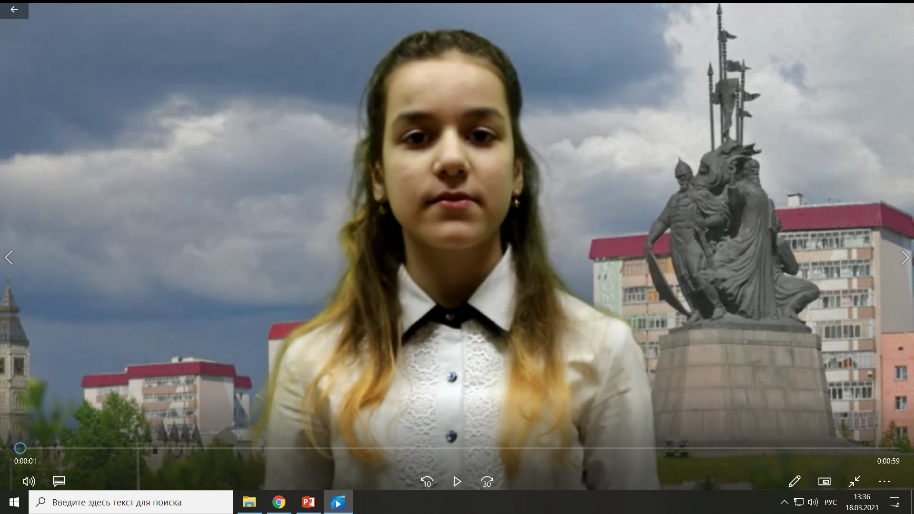 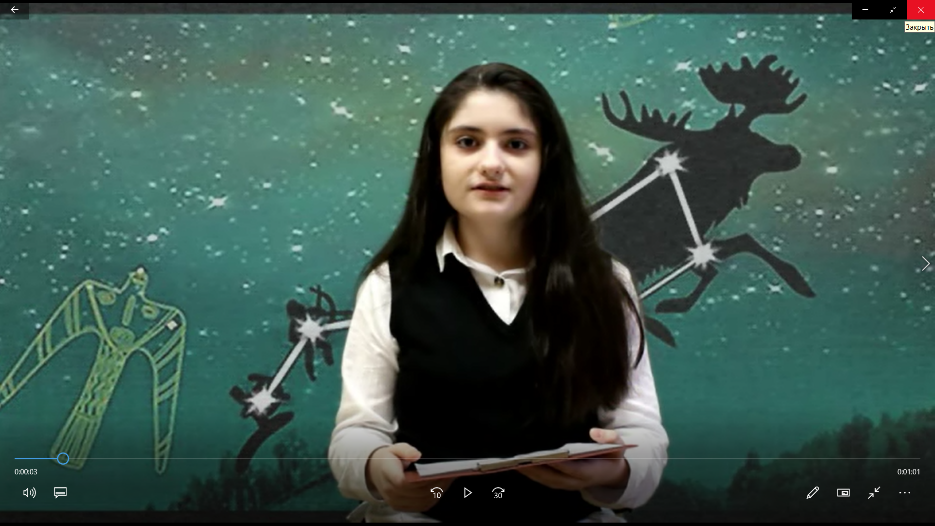 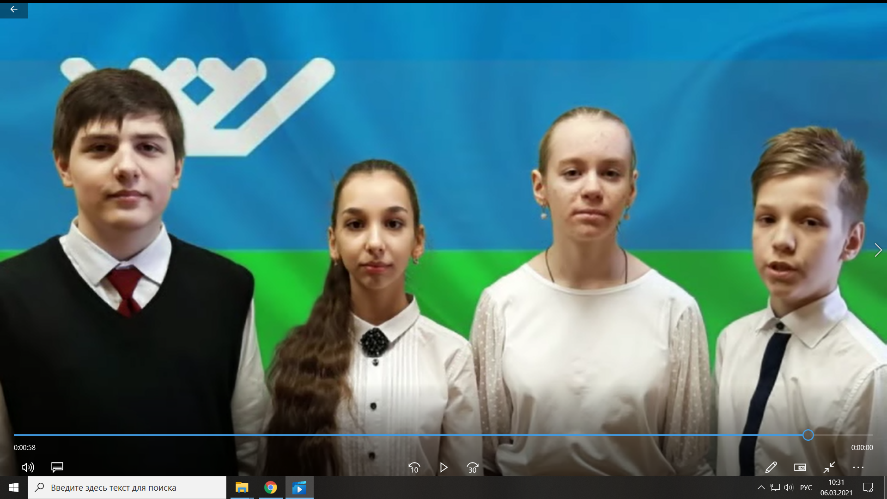 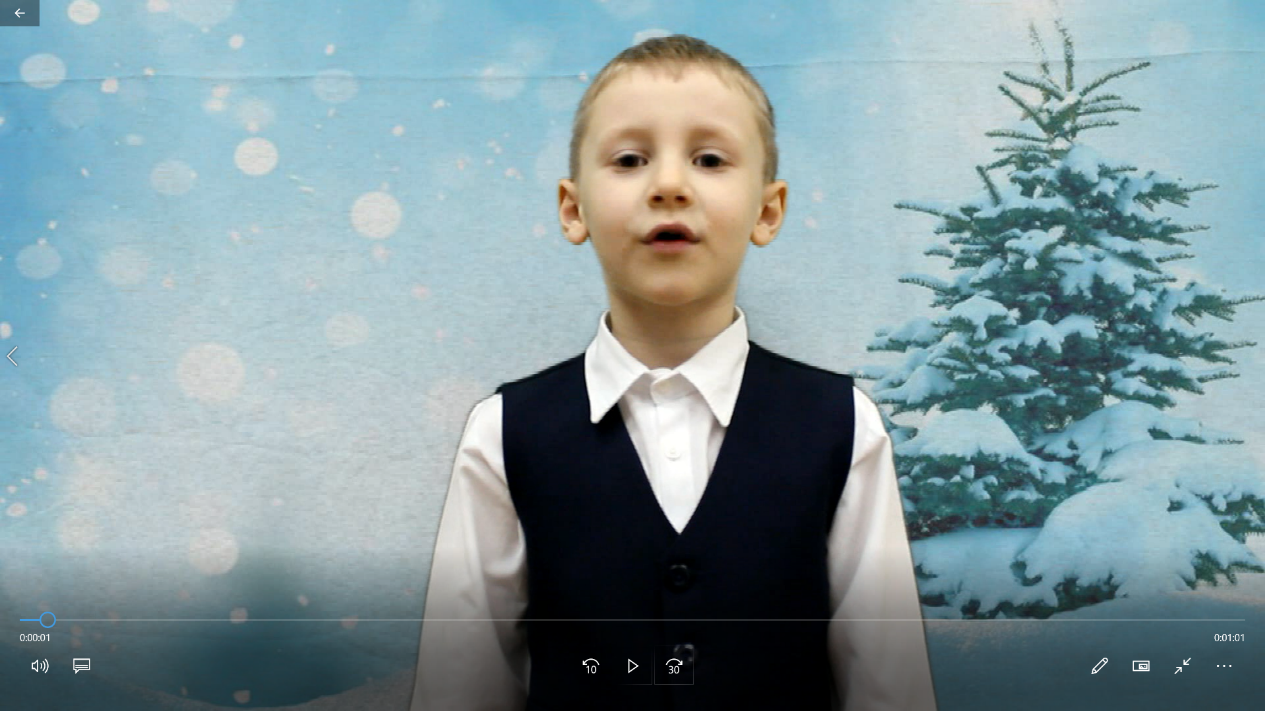 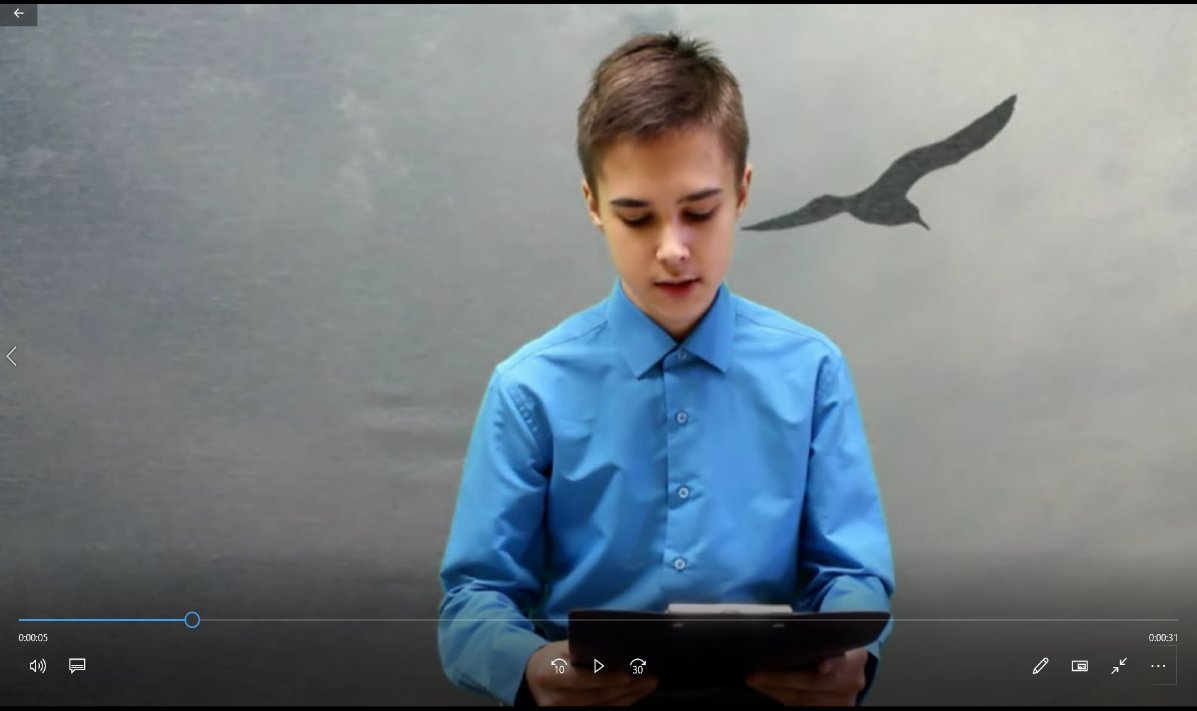 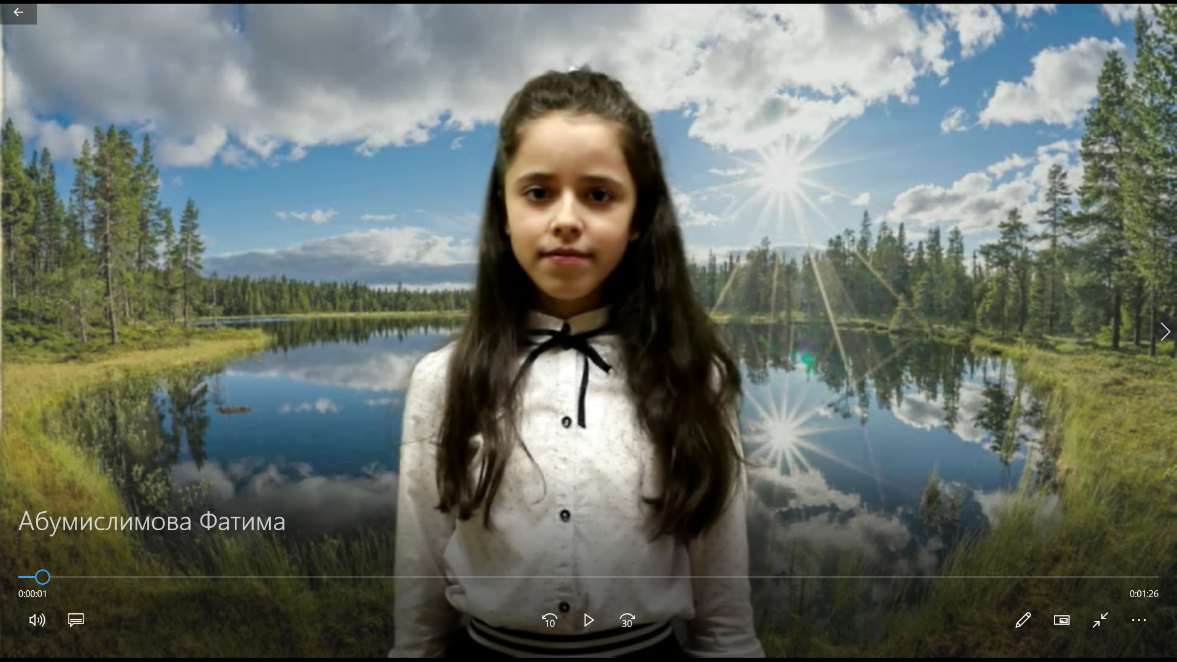 Педагогический состав видеостудии
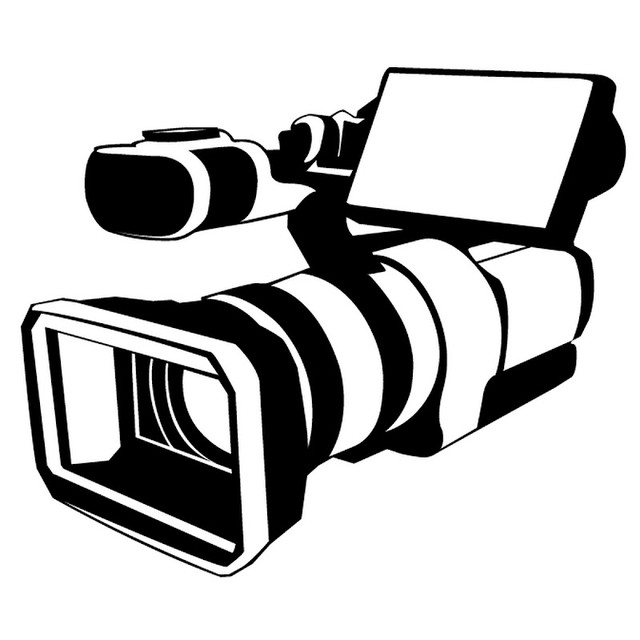 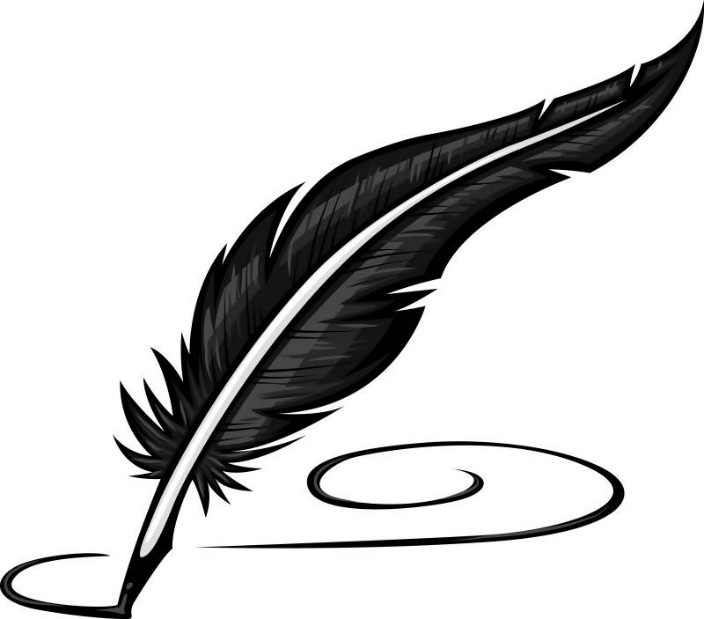 постоянный Численный состав воспитанников объединения –12 человек, в возрасте 14-18 лет. по необходимости, в течение учебного года, привлекаем к работе учащихся разных параллелей и классов (с целью задействовать в мероприятиях как можно больше ребят) Для участия в детских рубриках приглашаем учащихся 1-2 классов (6-8лет)
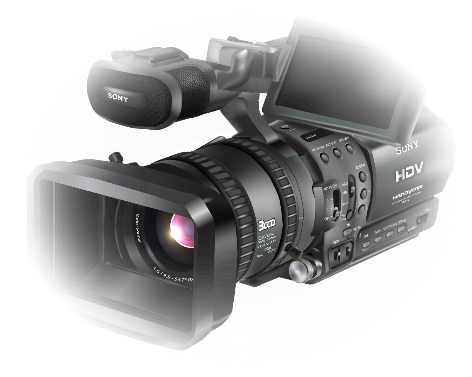 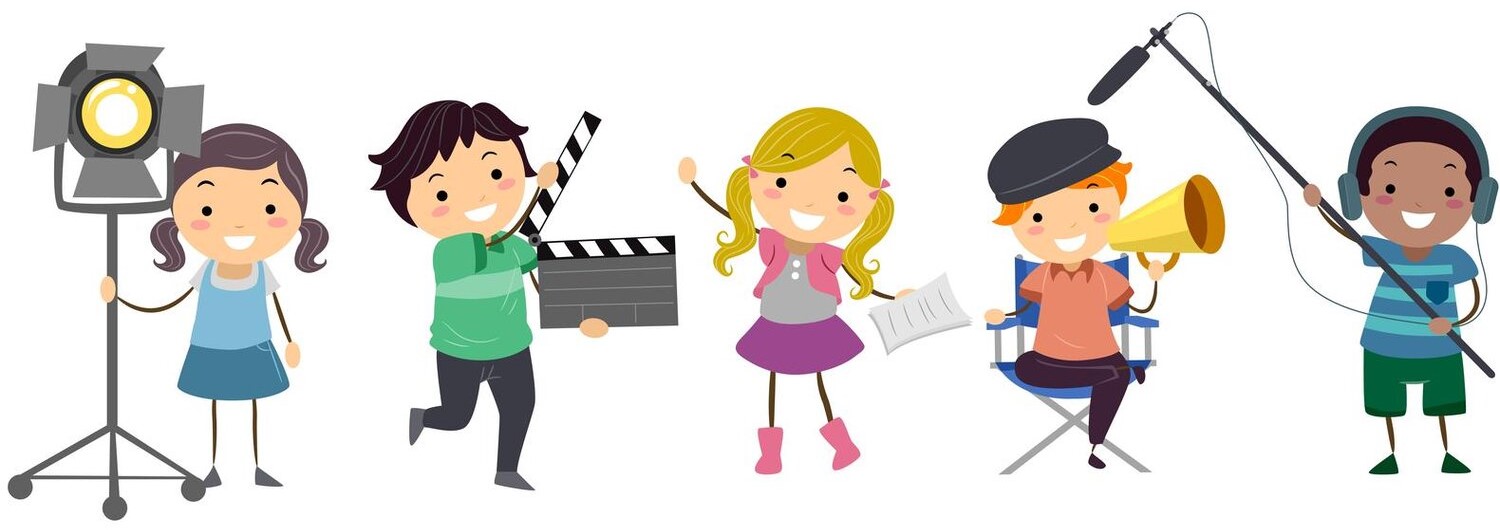 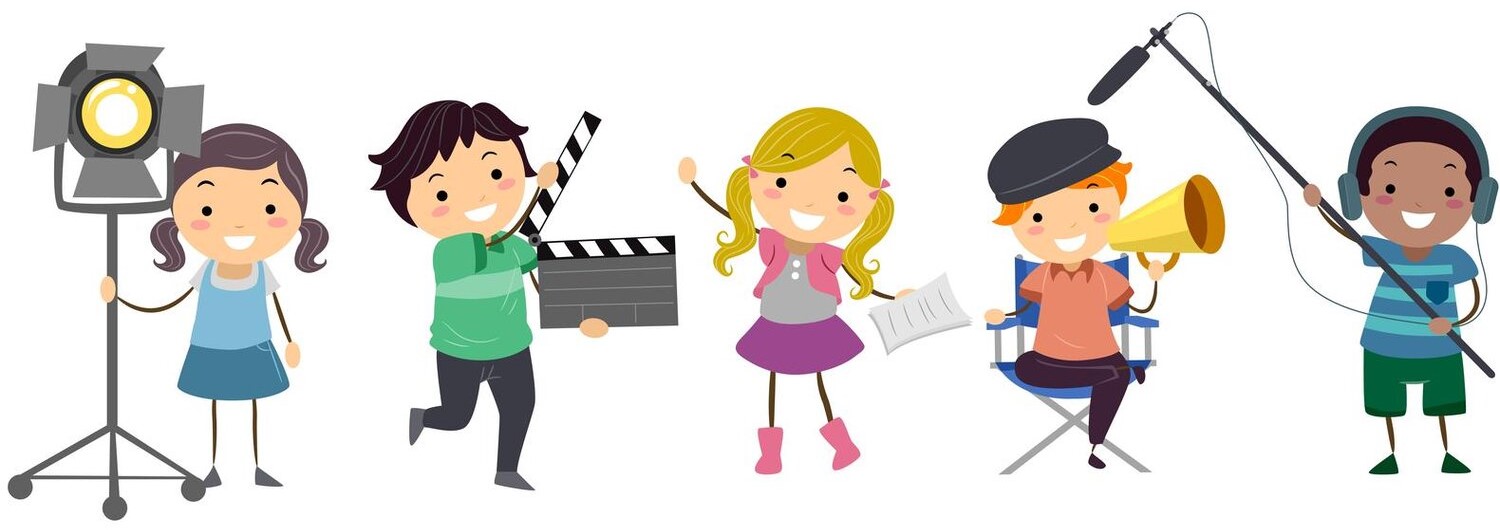 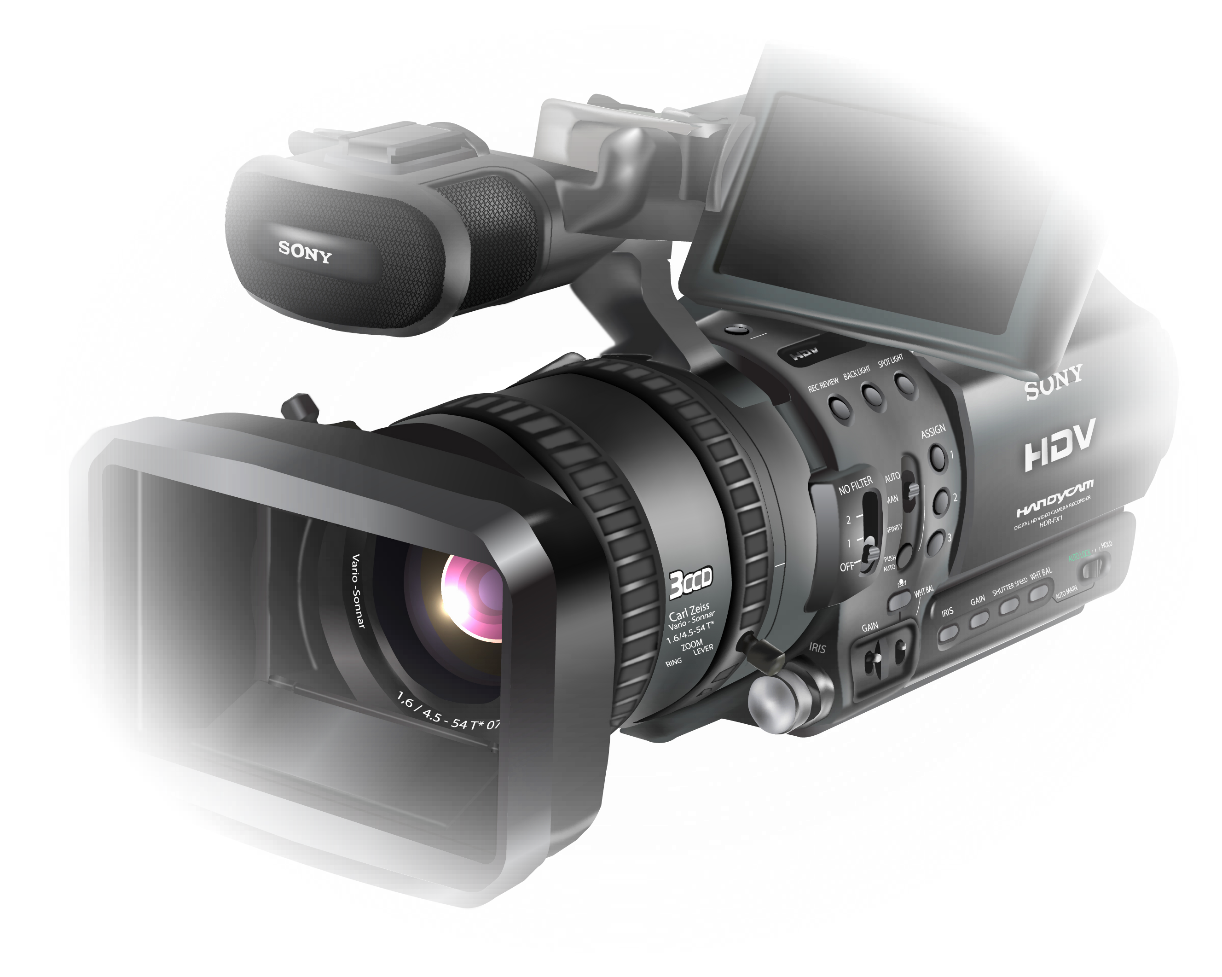 Особенности работы
1.Вариативность 
   при изучении 
   материала программы
2. Создание ситуации «успеха»
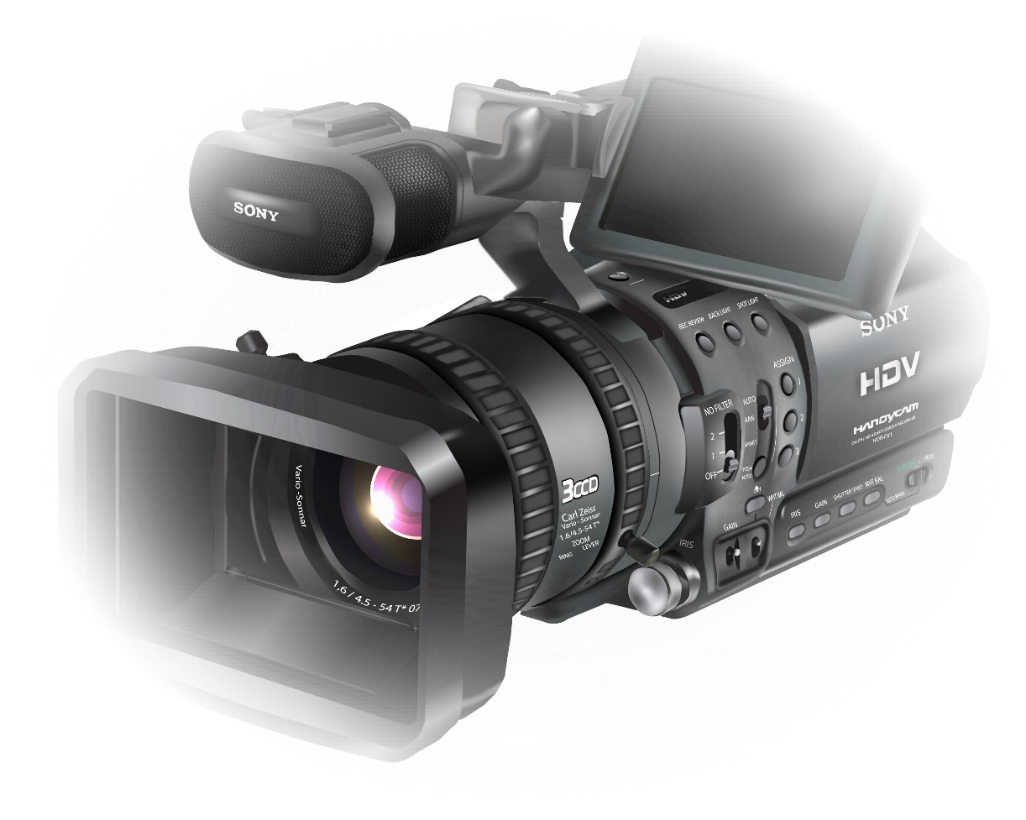 Продукты видеостудии«пЯтнашка тв»:1. Рубрика     «недетские разговоры»2. Сюжеты по событиям3. Фильмы, ролики, концерты
Наши достижения
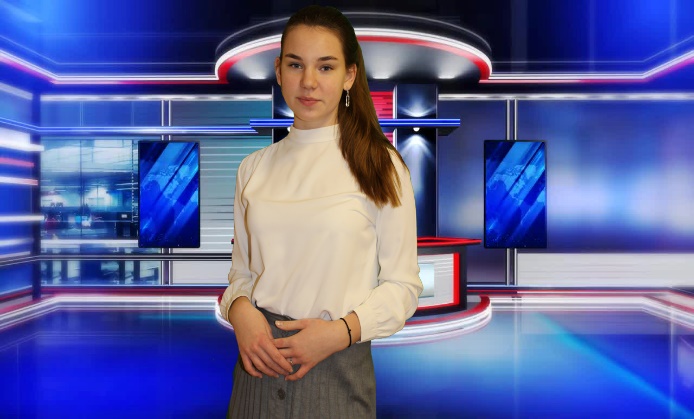 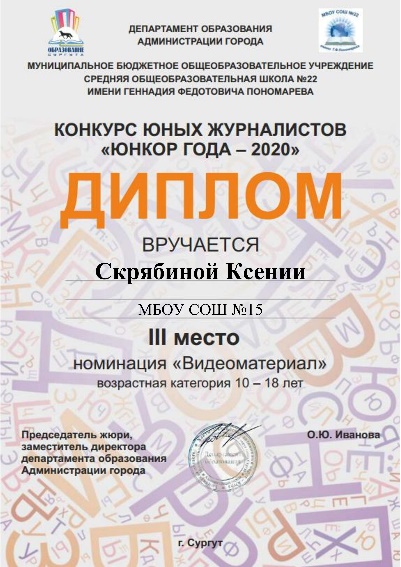 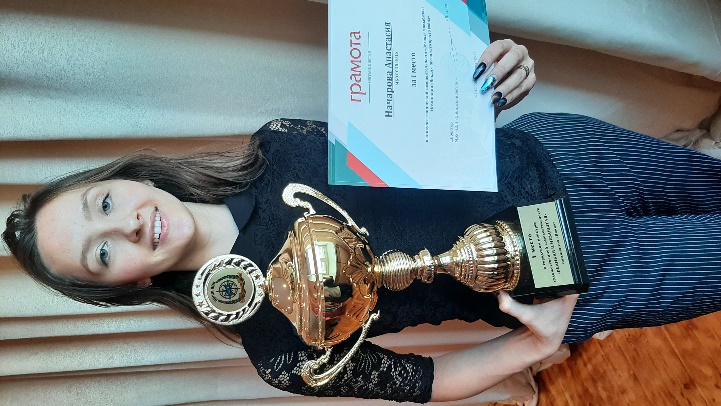 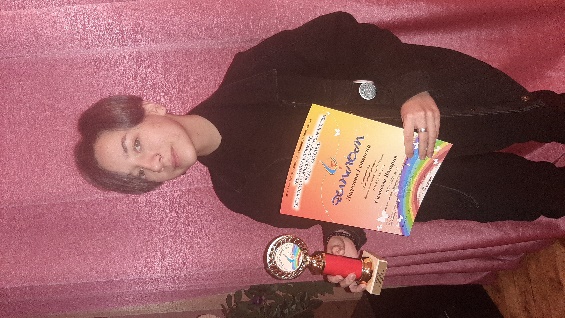 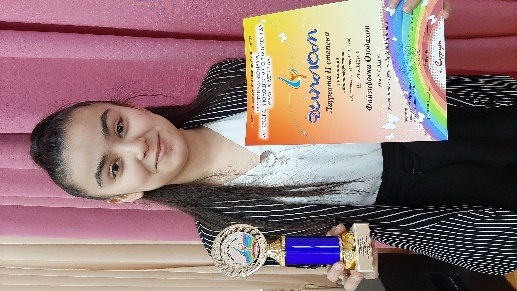 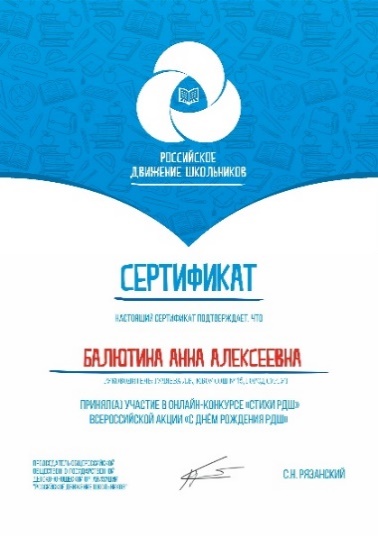 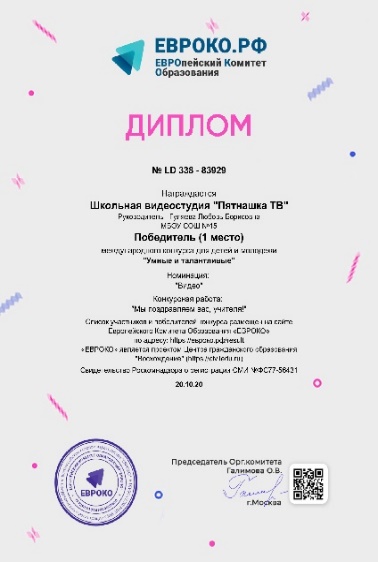 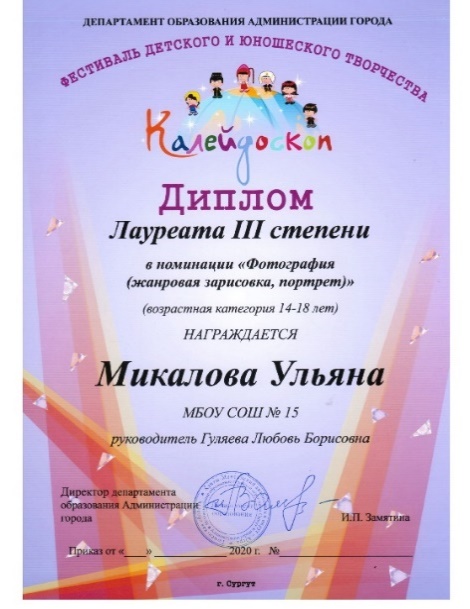 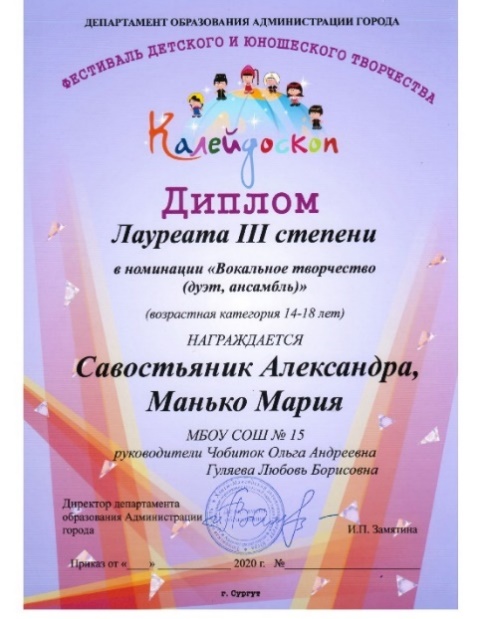 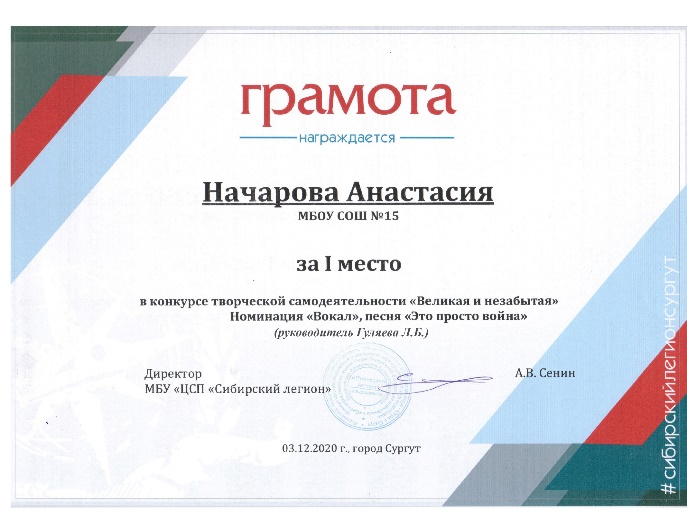 Наши достижения
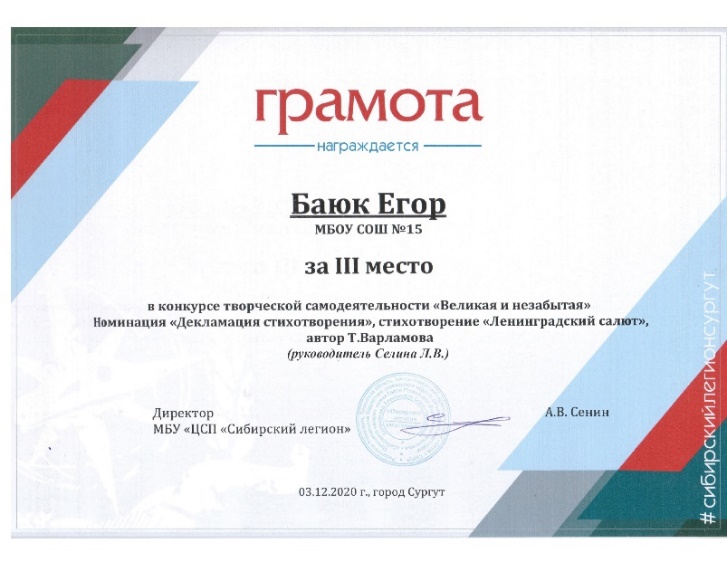 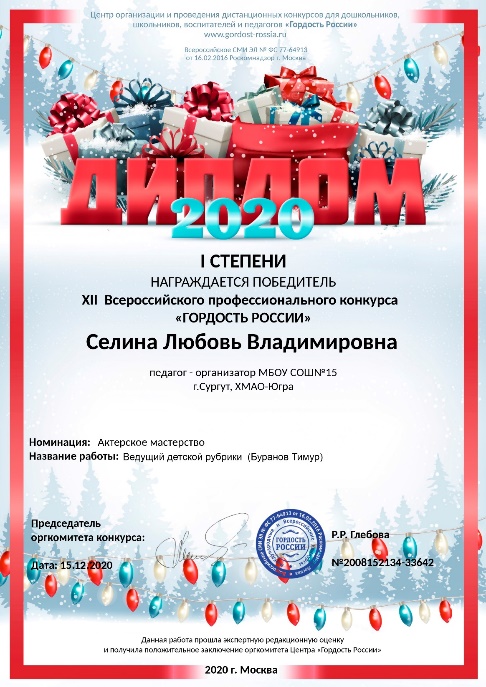 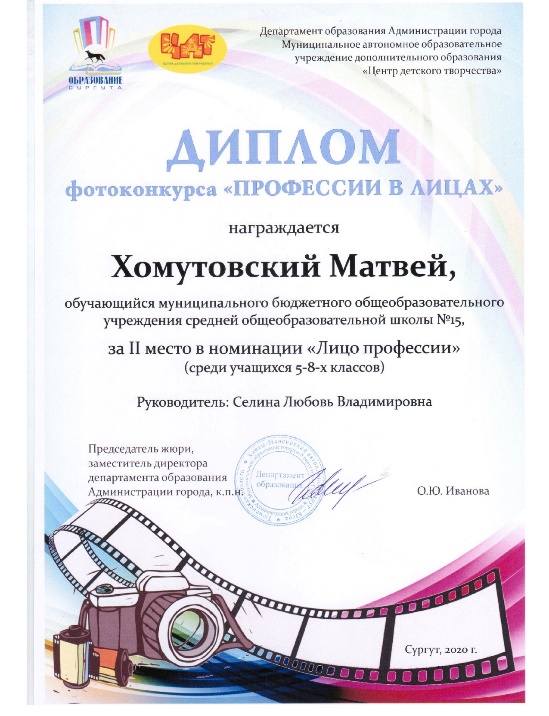 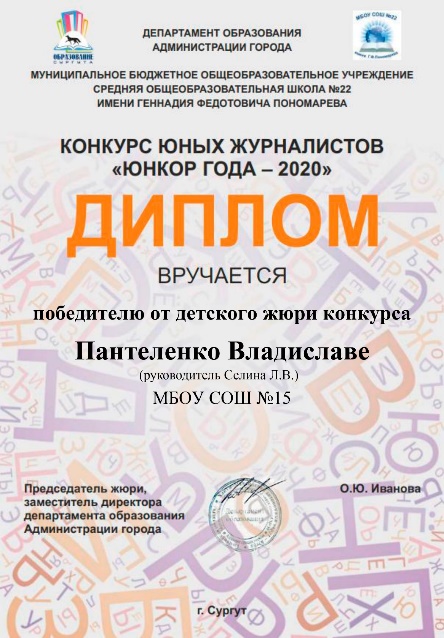 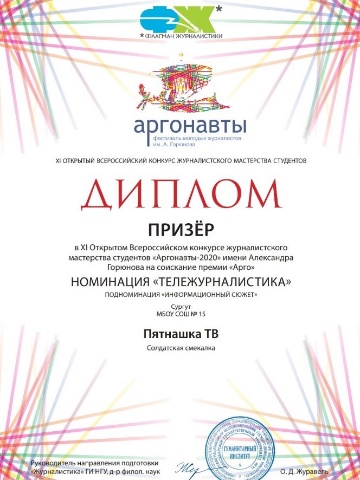 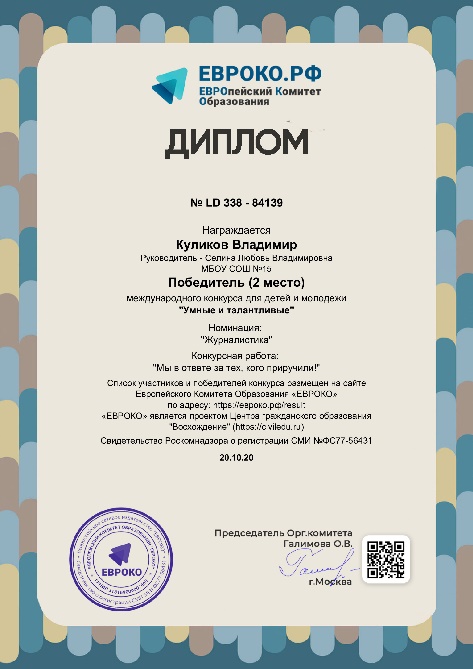 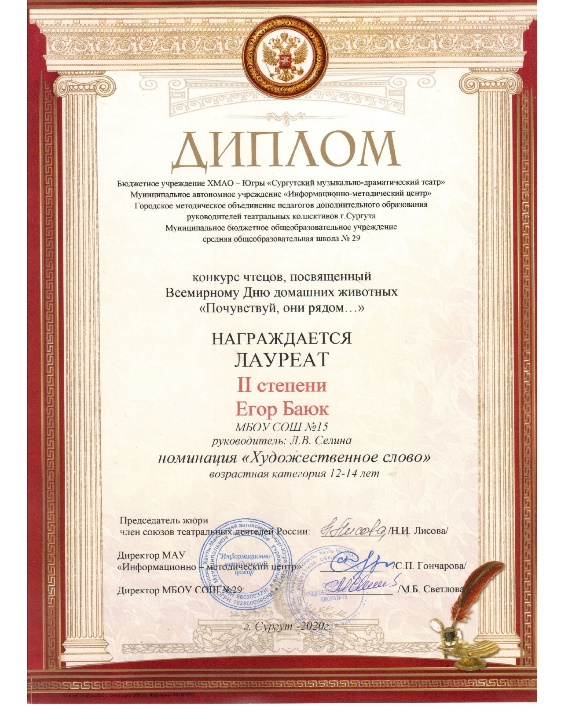 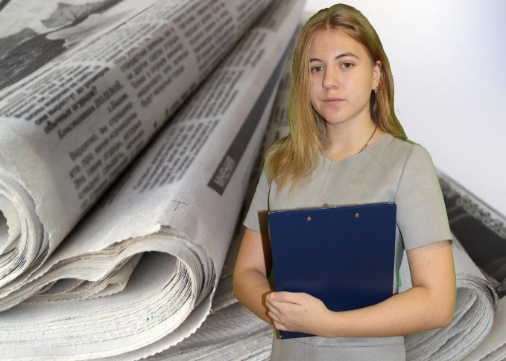 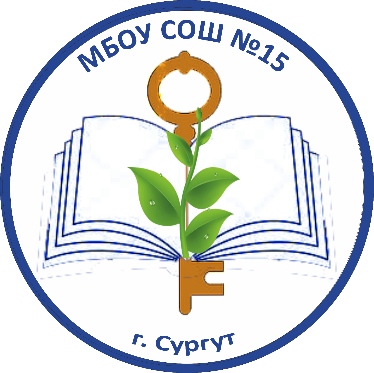 Муниципальное бюджетное общеобразовательное учреждение cредняя общеобразовательная школа №15
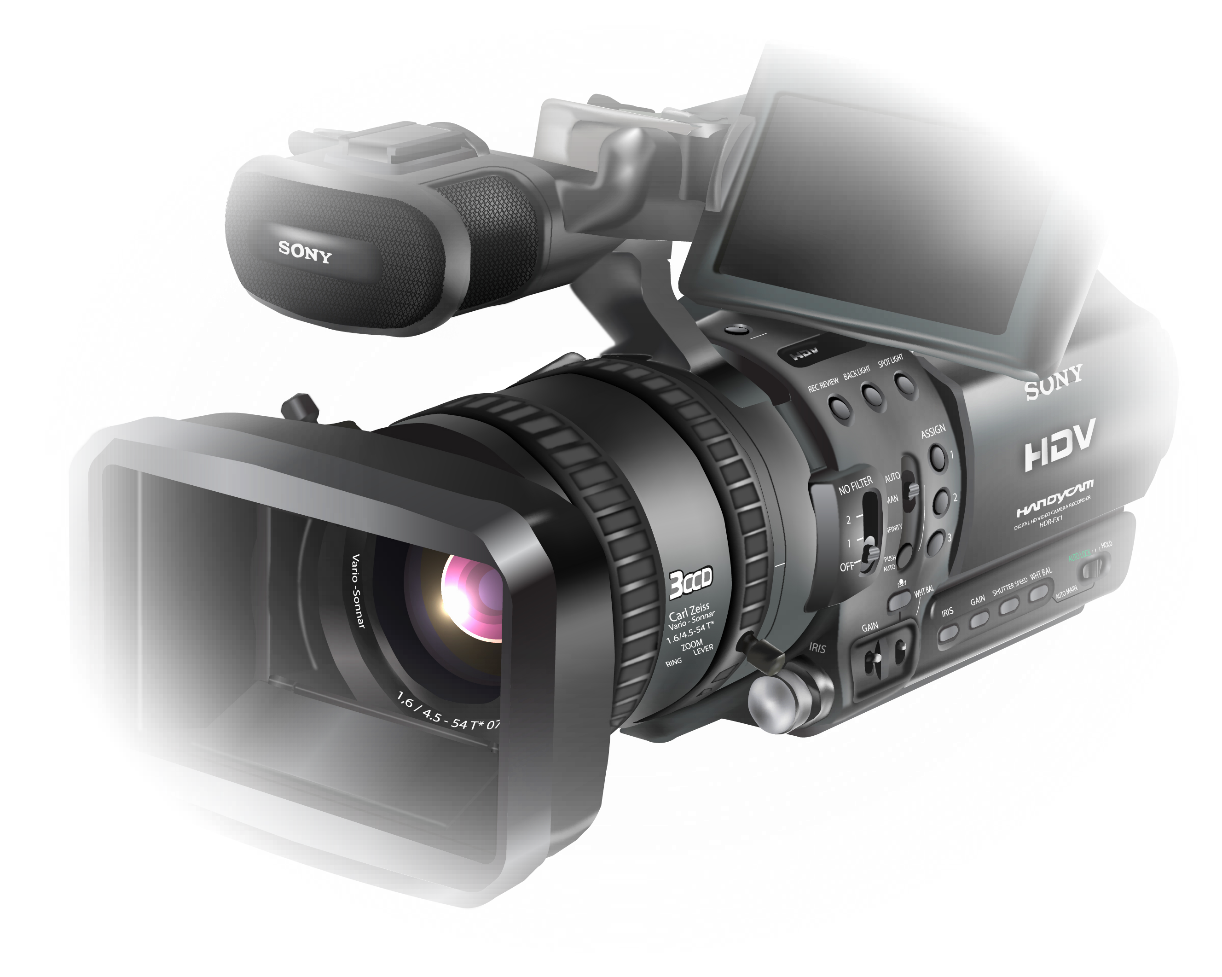 Нет ничего невозможного!
Верьте в себя!
У вас всё получится!
Успехов!